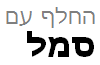 שם החברה
כתובת רחוב
עיר, מיקוד
מוצרים ושירותים
אתר אינטרנט
דואר אלקטרוני
שם הנמען
זהו מקום מצוין להצהרת מטרות
תוכל להשתמש בחוברת נקיה ומקצועית זו כמו שהיא, או להתאים אותה אישית בקלות.
בעמוד הבא, הוספנו כמה עצות (כמו זו) שיעזרו לך להתחיל.
כתובת רחוב
עיר, מיקוד
שם החברה
טל׳ [טלפון]
פקס [פקס]
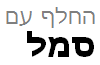 [Speaker Notes: כדי לשנות חוברת זו, החלף את תוכן הדוגמה שלנו בתוכן שלך. לחלופין, אם אתה מעדיף להתחיל מגיליון נקי, לחץ על לחצן 'שקופית חדשה' בכרטיסיה 'בית' כדי להוסיף עמוד חדש. כעת הזן את הטקסט והתמונות שלך במצייני המיקום הריקים. כדי לשנות את הסמל לסמל משלך, בחר את התמונה "החלף בסמל" ובחר באפשרות 'שנה תמונה' בכרטיסיה 'עיצוב' ב'כלי תמונות'.

בנוסף, ראית שהוספנו סימני קיפול עבורך? הם ממש בהירים, אבל אם אתה לא רוצה שיראו אותם על-גבי העלון, בחר ומחק אותם לפני ההדפסה.]
התמקד בנקודות הכי חזקות שלך!
אתה חושב שאם מסמך נראה כל כך טוב, בטח קשה לעצב אותו? תחשוב שוב!!
"החברה שלכם היא הטובה מכולם. אני לא יכול לתאר לעצמי חיים בלעדיכם."
מצייני המיקום בחוברת זו עוצבו עבורך. כללנו כמה עצות שיעזרו לך להתחיל בעבודה. 
אם תרצה להוסיף או להסיר תבליטים מהטקסט, פשוט השתמש בלחצן 'תבליטים' שבכרטיסיה 'בית'.
לקוח חכם מאוד
"אנו ממליצים על החברה שלך לכל מי שרק מוכן להאזין לנו, והסיבה לכך היא שאתם פשוט נהדרים!"
עוד לקוח מסופק
התאמה אישית בן רגע
הצעות עיקריות
מה לכלול בחוברת כמו זו?
כדי להחליף תמונות, בחר תמונה ומחק אותה. לאחר מכן, השתמש בסמל 'הוסף תמונה' במציין המיקום כדי להוסיף תמונה משלך.
אל תתבייש! תראה לכולם כמה אתם נפלאים. פרט או סכם נקודות מפתח המתארות את תחום הפעילות שלך.
לחלופין, תוכל להשתמש במיקום זה בתור "נאום המעלית" שלך - אם היו ניתנות לך רק כמה שניות כדי לקדם את המוצרים או השירותים שלך בפני מישהו, מה היית אומר?
אנחנו יודעים שאתה יכול לדבר שעות על כמה שהעסק שלך נפלא. (ואנחנו לא מאשימים אותך—אתם נהדרים!)
אבל מכיוון שכאן צריך לעשות את זה קצר ולעניין, כדאי לך לנסות לסכם את היתרונות התחרותיים שלכם מימין, ולהציג סיפור הצלחה קצר במרכז.
הצד השמאלי של העמוד מתאים במיוחד לעדויות אישיות מרגשות ולרשימה של המוצרים או השירותים המרכזיים שלכם.
[Speaker Notes: כדי לשנות חוברת זו, החלף את תוכן הדוגמה שלנו בתוכן שלך. לחלופין, אם אתה מעדיף להתחיל מגיליון נקי, לחץ על לחצן 'שקופית חדשה' בכרטיסיה 'בית' כדי להוסיף עמוד חדש. כעת הזן את הטקסט והתמונות שלך במצייני המיקום הריקים. כדי לשנות את הסמל לסמל משלך, בחר את התמונה "החלף בסמל" ובחר באפשרות 'שנה תמונה' בכרטיסיה 'עיצוב' ב'כלי תמונות'.

וראית שהוספנו סימני קיפול עבורך? הם ממש בהירים, אבל אם אתה לא רוצה שיראו אותם על-גבי העלון, בחר ומחק אותם לפני ההדפסה.]